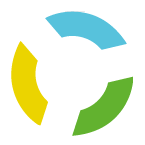 PROGRAMA OPERACIONAL SUSTENTABILIDADE E EFICIÊNCIA NO USO DE RECURSOS (PO SEUR)
10 - CONSERVAÇÃO DA NATUREZA 

AVISOS POSEUR-15-2016-53, POSEUR-15-2016-54 e POSEUR-15-2016-56

Sessão de Esclarecimentos – 12/07/2016
Aviso POSEUR-15-2016-53 - Tipologias de Operações
a) i) Ações dirigidas para a recuperação e proteção de espécies e habitats com estado de conservação desfavorável, tais como o fomento de presas
a) Avaliação do efetivo das populações de coelho-bravo ao nível nacional – realização de um censo
nacional;
b) Avaliação da evolução virológica e resposta imunitária das populações de coelho-bravo à nova variante da doença hemorrágica viral, com avaliação das taxas de mortalidade e morbilidade da nova variante da DHV em coelho-bravo, tanto em condições controladas como em condições de campo;
c) Identificação de medidas de gestão eficientes para a recuperação das populações de coelho bravo,
e aplicação das mesmas em áreas selecionadas em função dos resultados obtidos no censo nacional;
e) Desenvolvimento e experimentação de modelos de gestão sustentável das populações naturais
de coelho-bravo;
f) Transferência de conhecimento para as entidades gestoras, de forma a contribuir para a implementação de modelos de gestão que compatibilizem a exploração cinegética com os objetivos de conservação da natureza.
Aviso POSEUR-15-2016-53 - Tipologias de Operações
a) ii) Ações de prevenção, controlo e erradicação de espécies exóticas invasoras
a) Controlo natural e, complementarmente controlo mecânico e/ou químico de espécies exóticas invasoras da flora, de suporte e referência,
b) Avaliação da eficácia das metodologias aplicadas (controle natural e mecânico) em termos espaciais e do impacto real ou potencial sobre espécies e habitats protegidos
c) Prevenção e deteção precoce, através de soluções inovadoras de sensibilização e monitorização (incluindo, e.g., programas de Ciência-cidadã) que permitam aumentar a sensibilização de diversos públicos-alvo para a problemática das espécies invasoras, de forma a prevenir a entrada de novas espécies invasoras.
Aviso POSEUR-15-2016-54 - Tipologias de Operações
c) iii) Ações no âmbito do sistema de informação do meio marinho, designadamente recolha de informação, desenvolvimento de ferramentas de gestão, pesquisa e processamento de dados para  suporte à decisão na área da biodiversidade marinha, focadas no alargamento e gestão da Rede Natura 2000 no meio marinho

 Desenvolvimento de sistemas integrados de informação sobre a biodiversidade marinha e costeira, assegurando a sua interoperabilidade com outros sistemas existentes ou em implementação;
Definição e implementação de modelos de monitorização do estado de conservação das espécies e habitats naturais protegidos e da Rede Natura 2000, incluindo a avaliação dos seus limites no mar;
Obtenção de conhecimento científico para apoio à utilização sustentável dos recursos e gestão das áreas classificadas;
Contribuição para a consolidação do Sistema de Informação do Meio Marinho;
Intervenções complementares de recuperação e cartografia de habitats naturais marinhos;
Desenvolvimento de conteúdos e ações de comunicação e informação sobre a biodiversidade marinha, conexas com o desenvolvimento e os resultados da operação, junto das comunidades, agentes e operadores locais e público em geral, incluindo a nível regional e nacional.
Aviso POSEUR-15-2016-56 - Tipologias de Operações
b) iii) Elaboração de Planos de Ação de Espécies e execução das respetivas ações, prevista no artigo 70º do RE SEUR, a realizar nos ecossistemas das áreas de distribuição histórica do lince-ibérico na Serra da Malcata, Serra de S. Mamede e Moura e Barrancos

Criação de condições para o estabelecimento de populações viáveis de lince, em áreas da Rede Natura 2000;
Seleção de territórios que reúnam melhores condições para a fixação da espécie (áreas de intervenção prioritária);
Implementação de medidas de melhoramento do habitat e fomento de presas naturais;
Contributo complementar para a conservação do lobo, águia-imperial e outras aves de rapina, através da gestão e fomento das populações presa;
Definir modelos de gestão multifuncional, que compatibilizem a utilização dos recursos naturais com os objetivos de conservação da natureza definidos, nomeadamente no que diz respeito à gestão florestal, cinegética, agrícola.
Apresentação de Candidaturas – Critérios Específicos
Tipologia a) i)
Têm de ser apresentadas em parceria com o ICNF (solicitada até 31 de agosto) e ter declaração do ICNF de cumprimento das alíneas a) e b) do n.1 do art. 72º

Tipologia a) ii) 
Carecem de parecer do ICNF (solicitado até 12 de setembro) que confirme o cumprimento das alíneas a) e b) do n.1 do art. 72º, assim como autorizações para utilização de agentes biológicos de controlo natural em meio não confinado, designadamente das autoridades sanitárias, fitossanitárias e de ambiente, como é o caso da Direção-Geral de Alimentação e Veterinária e o ICNF. 

Tipologia b) iii) 
Carecem de parecer do ICNF (solicitado até 13 de setembro) que confirme o cumprimento das alíneas a) e b) do n.1 do art. 72º.
Apresentação de Candidaturas – Critérios Específicos
Tipologia c) iii)
Têm de ser apresentadas em parceria com o ICNF (solicitada até 31 de agosto), ter declaração do ICNF de cumprimento das alíneas a) e b) do n.1 do art. 72º e parecer favorável da DGRM, quando se localizem exclusivamente em águas marinhas nacionais (solicitado até ao dia 16 de setembro 2016).

A não apresentação de algum implica a não aprovação da candidatura.

Para os avisos POSEUR-15-2016-53 e POSEUR-15-2016-56 as operações têm que prever a realização de ações de disponibilização pública de informação e a realização de iniciativas de divulgação dos resultados do projeto e do seu cofinanciamento comunitário.
Apresentação de Candidaturas - Documentos
Cada candidatura terá de incluir todos os documentos discriminados no Guião III - “Documentos Instrução Candidatura” e o Guião IV – “Minuta Declaração de Compromisso”, anexados aquando do preenchimento do formulário de candidatura no Balcão 2020 (com exceção dos não aplicáveis).

A memória descritiva deve ser elaborada de acordo com o “Guião Memória Descritiva”, detalhada e esclarecedora da importância da operação.
Apresentação de Candidaturas – Despesa
Deve ser fundamentada a necessidade de realização das despesas e o seu valor suportado em orçamentos, custos da proposta vencedora, valor base de abertura de procedimento ou outro.

O grau de maturidade mínimo exigido para as operações na fase de apresentação de candidatura:

evidência da aprovação por parte da entidade beneficiária dos respetivos requisitos técnicos, termos de referência, e outras peças preparatórios dos respetivos procedimentos de contratação pública da componente mais relevante da operação;
calendário de realização de cada uma das ações a realizar no âmbito da operação;
orçamento de custos devidamente fundamentado.
Apresentação de Candidaturas – Despesa
Os investimentos enquadráveis nas tipologias de operação previstas nas alíneas a) i) e a) ii) do artigo 70.º do RE SEUR têm de demonstrar ter uma natureza estrutural, não recorrente, e deverão prever, quando aplicável, a instalação de sistemas de monitorização pós-projeto e a identificação de ações de manutenção e de gestão corrente, bem como a identificação das respetivas fontes de financiamento (despesas não elegíveis, alínea a) do nº 2 do artigo 72º do RE SEUR).

Os investimentos enquadráveis nas tipologias de operação previstas na alínea b) iii) do artigo 70.º do RE SEUR deverão configurar investimentos não recorrentes, e identificar, quando aplicável, as ações de manutenção e/ou de gestão corrente complementares (despesas não elegíveis, alínea a) do nº 2 do artigo 72º do RE SEUR).
Apresentação de Candidaturas
Critérios de seleção
Deve ser dada particular atenção a que seja enviada toda a informação que permita a correta aplicação dos critérios de seleção.
A operação apenas poderá ser selecionada para cofinanciamento caso obtenha uma classificação final igual ou superior a 2,5 pontos, apurada de acordo com os critérios de seleção e a metodologia apresentada nos avisos e respetivo anexo.

Indicadores de realização e de resultado 
As metas propostas pela entidade beneficiária a contratualizar com a Autoridade de Gestão devem estar fundamentadas e deve serem percetíveis os dados e metodologias na sua base. Deve ser tida em atenção a definição do indicador e a metodologia de apuramento (Anexo III)

Apenas é feito um pedido de esclarecimentos durante a análise da candidatura que terá de ser respondido no prazo máximo de 10 dias úteis.
Elegibilidade das despesas
Apenas são elegíveis as despesas indispensáveis à concretização das operações, previstas no artigo 7.º e artigo 73.º do RE SEUR.
Não são elegíveis imputações de custos internos da entidade beneficiária.
Não são elegíveis despesas de consumo corrente ou despesas de funcionamento e despesas que não sejam agregadas em conta específica para a operação.
As candidaturas não poderão incluir despesas de revisões de preços.
Execução da operação
Nos termos do previsto na alínea a) do n.º 1 do artigo 12.º do RE SEUR, que determina a obrigação dos beneficiários iniciarem a execução da operação no prazo máximo de 180 dias após a assinatura do termo de aceitação da operação.
Dúvidas
Beneficiário versus Parceiro
Beneficiários são as entidades que executam a despesa (devendo apenas um deles ser considerado o líder da operação e ser este a submeter a operação).

Relativamente aos parceiros não é necessário o envio dos declarações de compromisso e restantes elementos obrigatórios a apresentar pelo beneficiário.
Muito obrigada pela atenção dispensada
